Семинар на тему:
 Защита граждан от ненадлежащей рекламы финансовых услуг
Спикеры:
Лихушина Екатерина Анатольевна
- заместитель руководителя Управления Федеральной антимонопольной службы по Курской области;

- начальник отдела противодействия нелегальной деятельности Главного управления Центрального банка РФ по ЦФО;

- Управляющий отделением по Курской области Главного управления Центрального банка РФ по ЦФО.
Балычев Евгений Юрьевич
Овсянников Евгений Викторович
Основные требования к рекламе: 
ст. 5 Федерального закона "О рекламе" от 13.03.2006 N 38-ФЗ

Специальные требования к рекламе финансовых услуг:
ст. 28 Федерального закона "О рекламе" от 13.03.2006 N 38-ФЗ
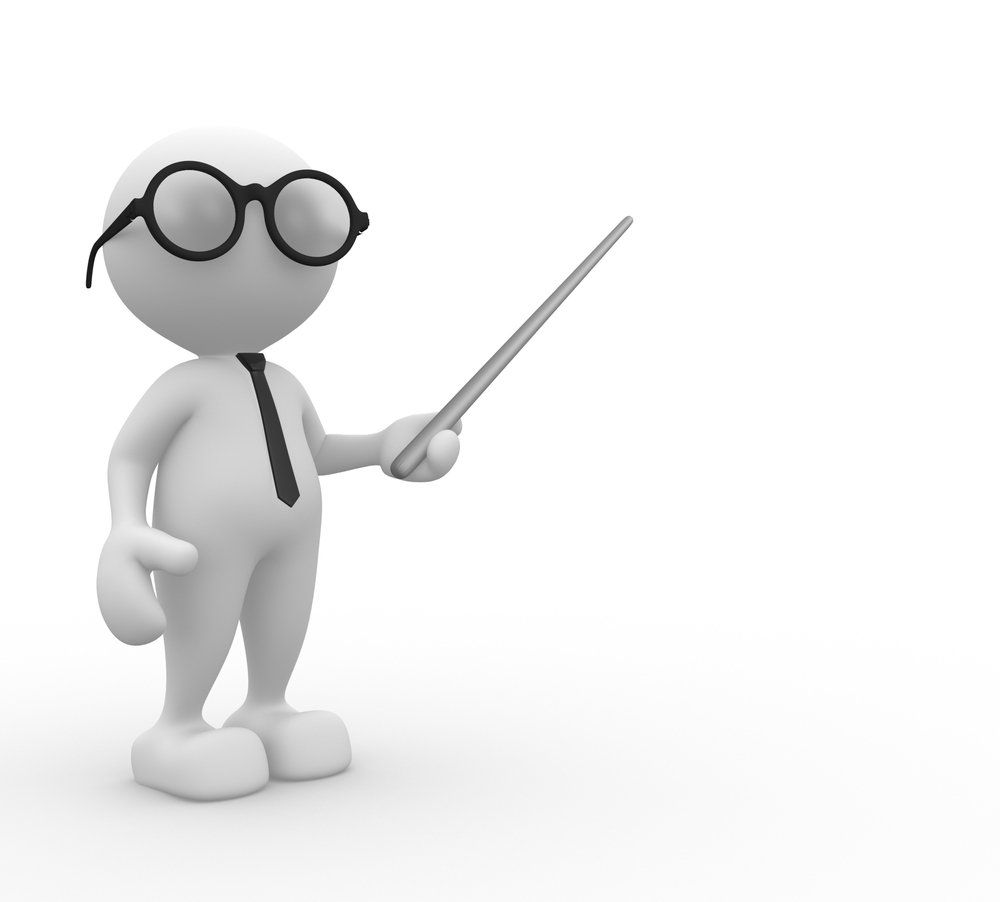 Нельзя использовать превосходную степень для самовосхваления
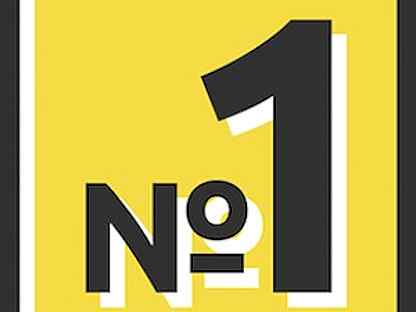 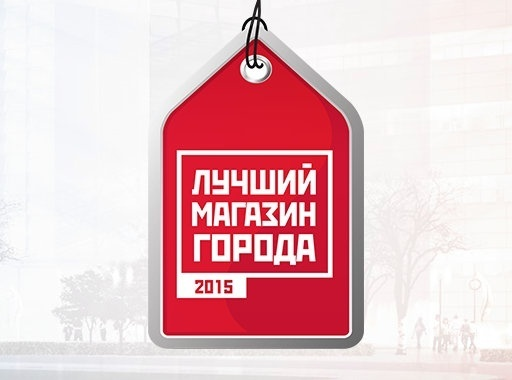 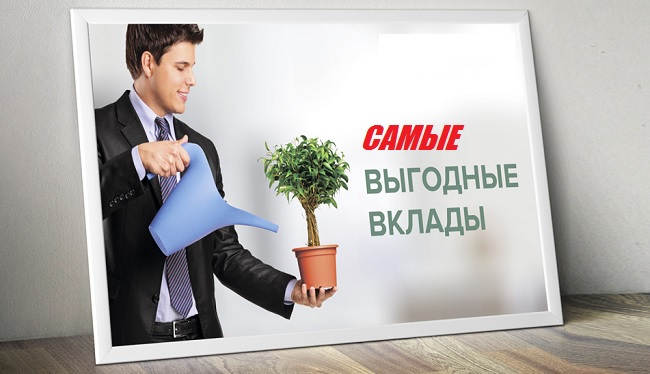 Нельзя использовать некорректное сравнение
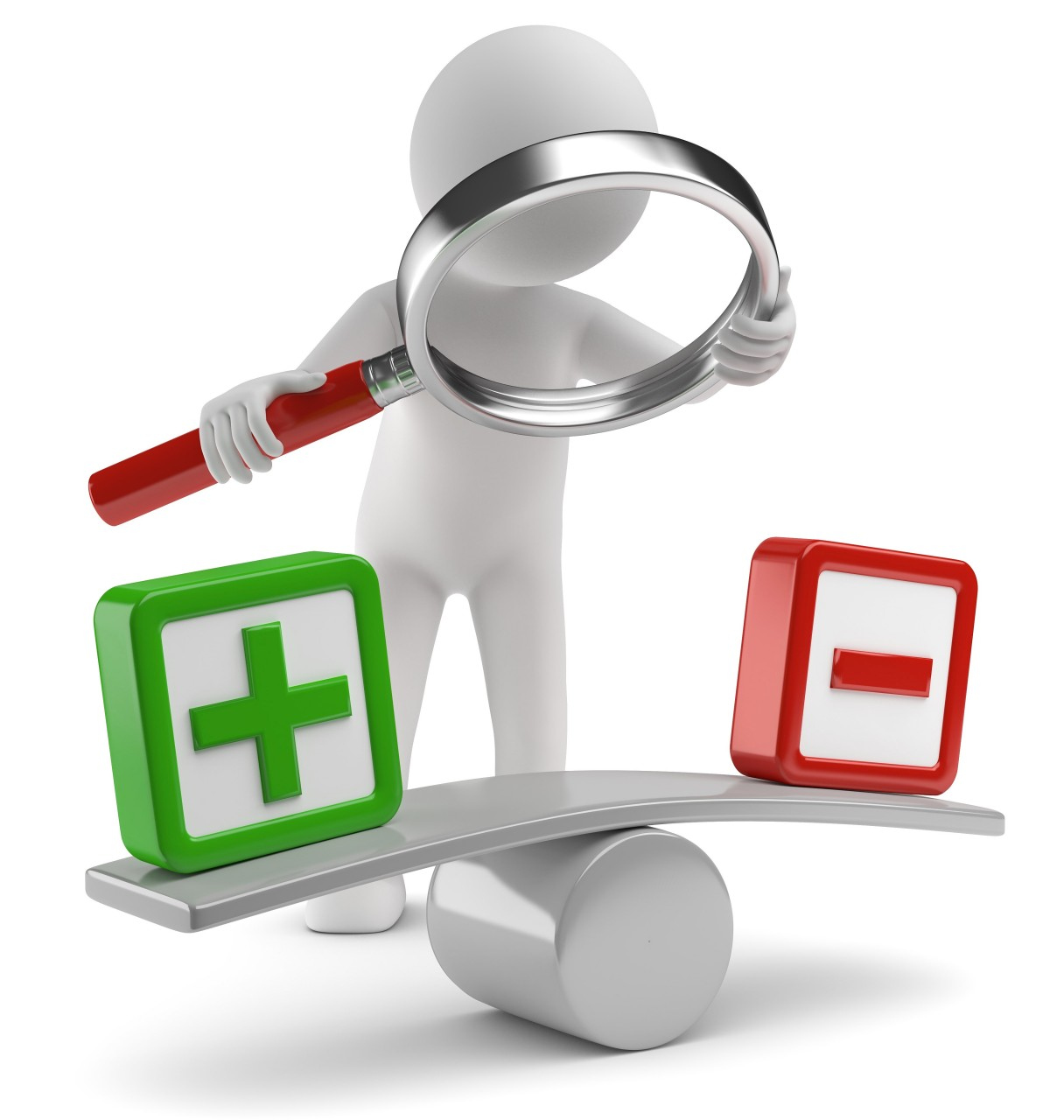 Реклама должна быть достоверной
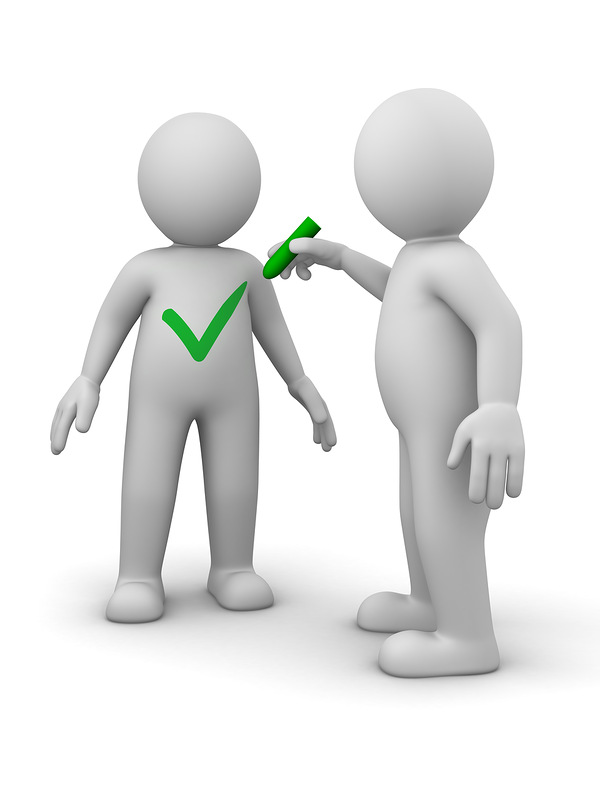 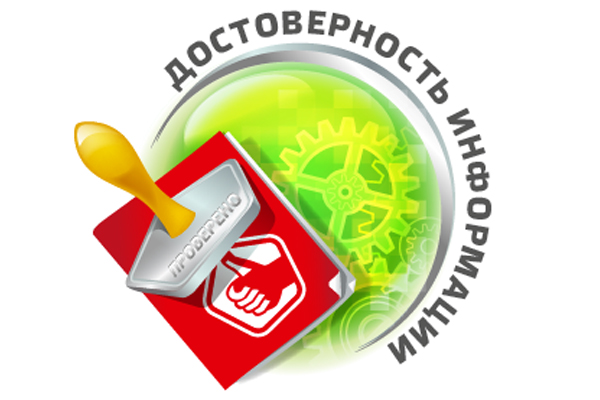 Нельзя скрывать часть существенной информации
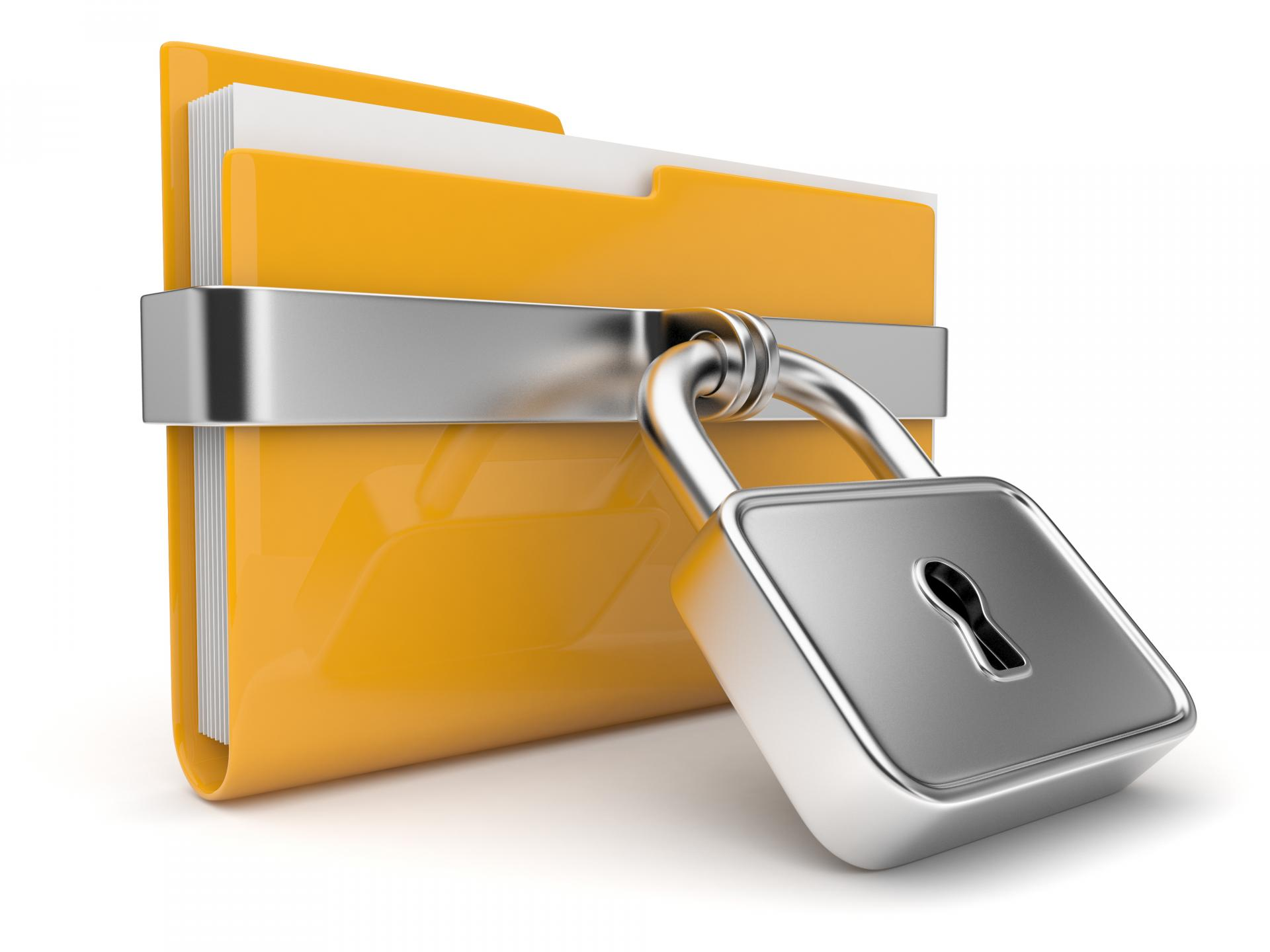 Реклама должна содержать сведения о лице
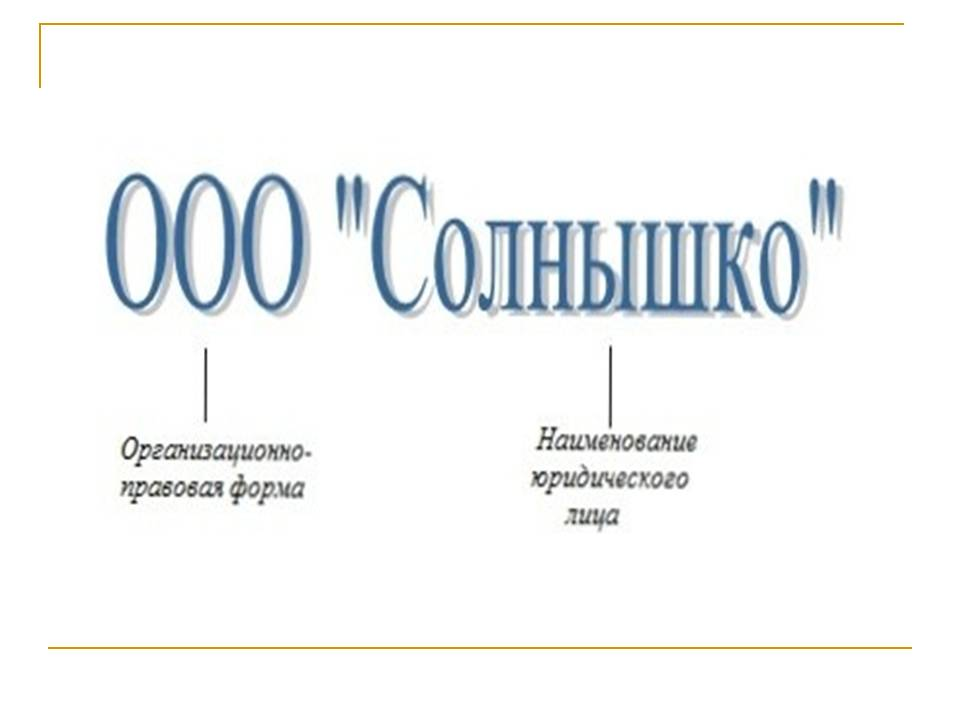 ИП Иванов Иван Иванович
Нельзя давать гарантии доходности
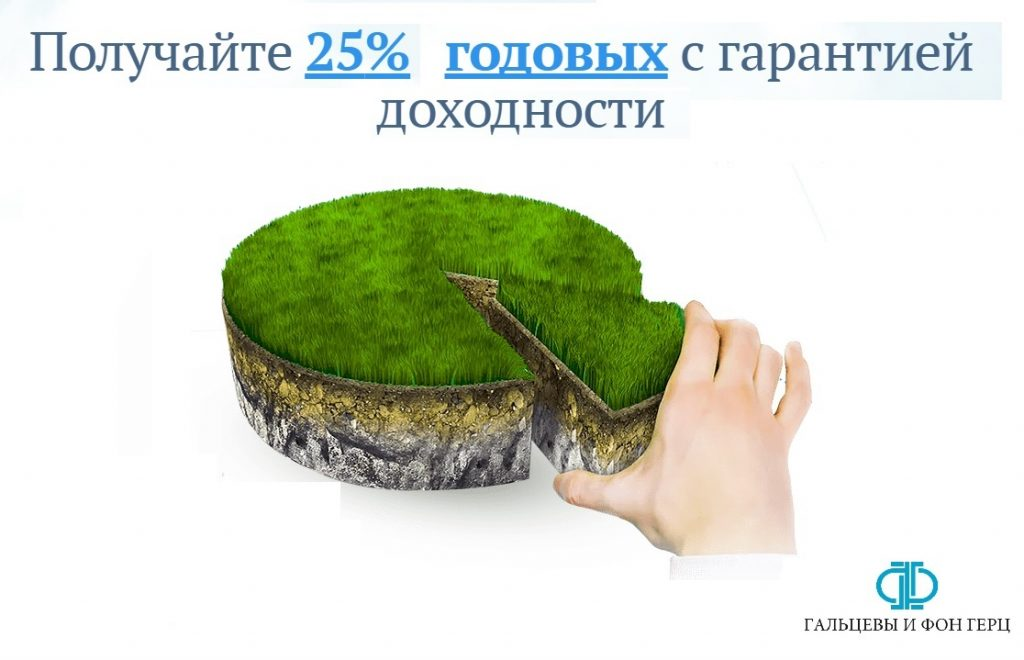 Реклама финансовых услуг должна:
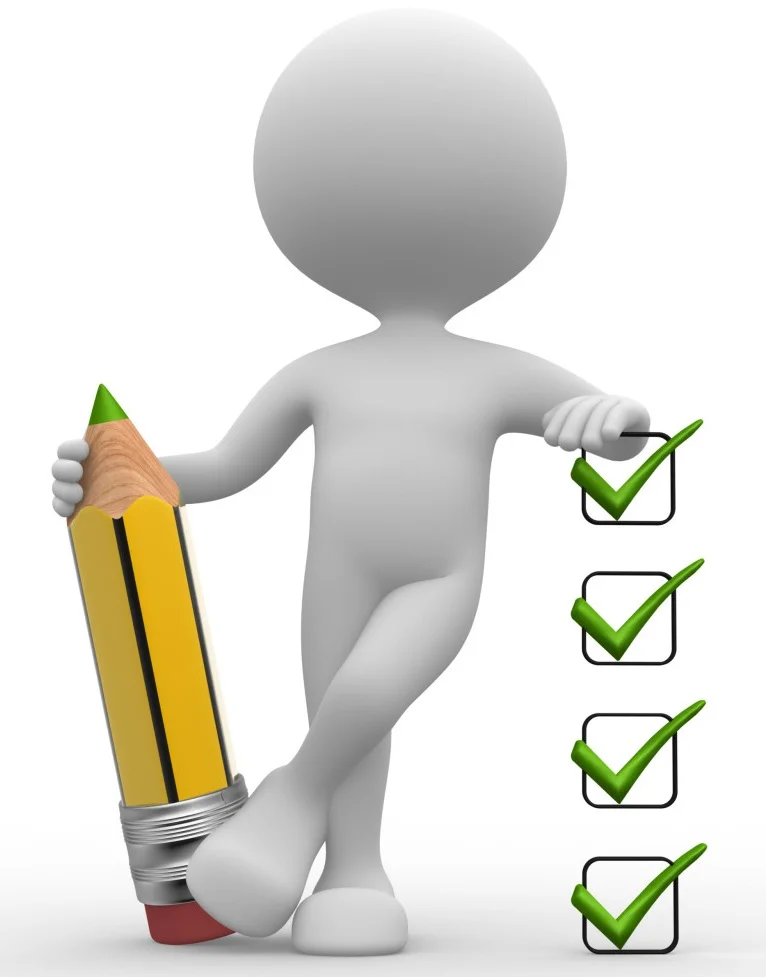 быть достоверной;
быть добросовестной;
содержать наименование или имя лица, оказывающего услуги или осуществляющего данную деятельность; 
содержать все существенные условия (или не содержать ни одного).
форекс-дилеры
Предлагаемые к заключению договоры или финансовые инструменты являются высокорискованными и могут привести к потере внесенных денежных средств в полном объеме. До совершения сделок следует ознакомиться с рисками, с которыми они связаны.
Долевое строительство жилья
- место размещения проектной декларации
- наименование застройщика
- есть разрешение на строительство
- есть право на земельный участок
- деятельность застройщика не приостановлена
Жилищные накопительные кооперативы
- информацию о порядке покрытия убытков;
- о включении ЖНК в реестр;
- сайта с раскрытием информации;
- нельзя гарантировать сроки приобретения или строительства таким кооперативом жилых помещений.
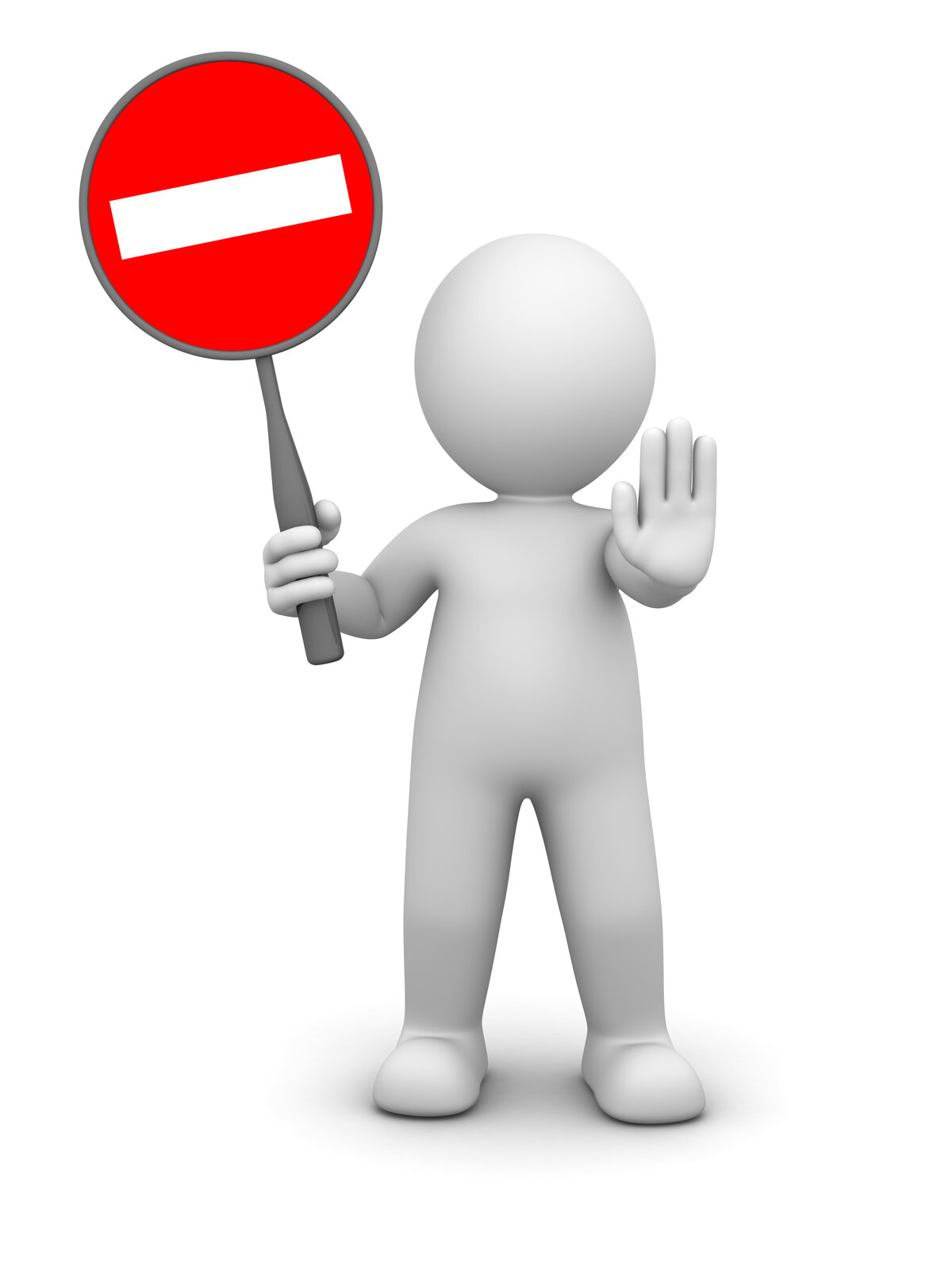 Реклама не должна:

содержать некорректные сравнения;
быть недостоверной;
содержать не соответствующие действительности сведения;
содержать указание на то, что объект рекламирования одобряется органами государственной власти или органами местного самоуправления либо их должностными лицами;
скрывать часть существенной информации, если при этом искажается смысл информации и вводятся в заблуждение потребители;
содержать гарантии или обещания в будущем эффективности деятельности (доходности вложений);
умалчивать об иных условиях оказания соответствующих услуг, влияющих на сумму доходов, или на сумму расходов, если в рекламе сообщается хотя бы одно из таких условий.
Запрещена реклама:

скрытая реклама;
реклама в учебниках, учебных пособиях, другой учебной литературе, школьных дневниках, школьных тетрадях;
размещение рекламы на платежных документах для внесения платы за жилое помещение и коммунальные услуги;
реклама финансовых услуг лицами, не имеющими лицензии (разрешения) на данный вид финансовых услуг.
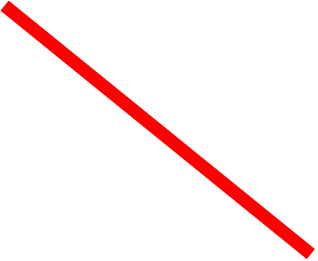 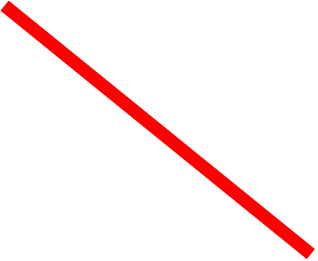 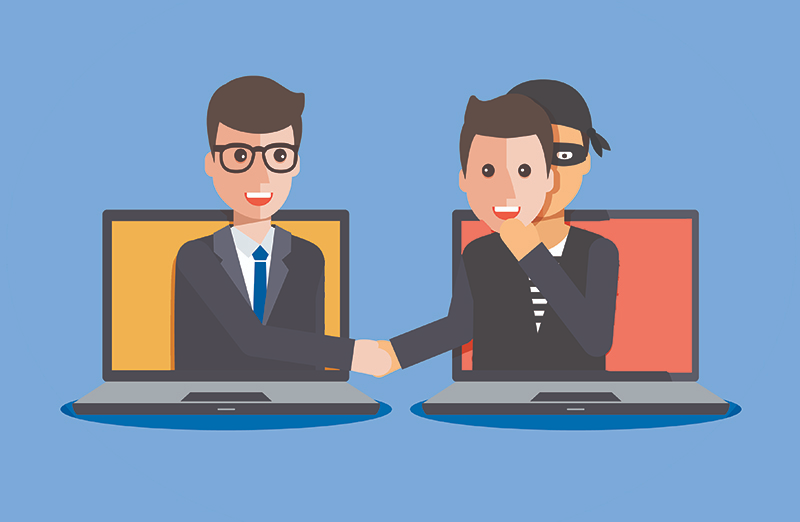 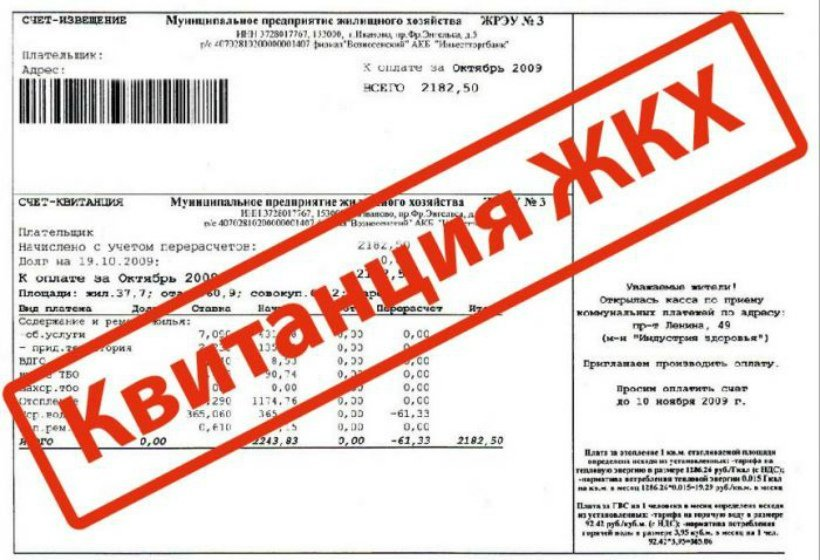 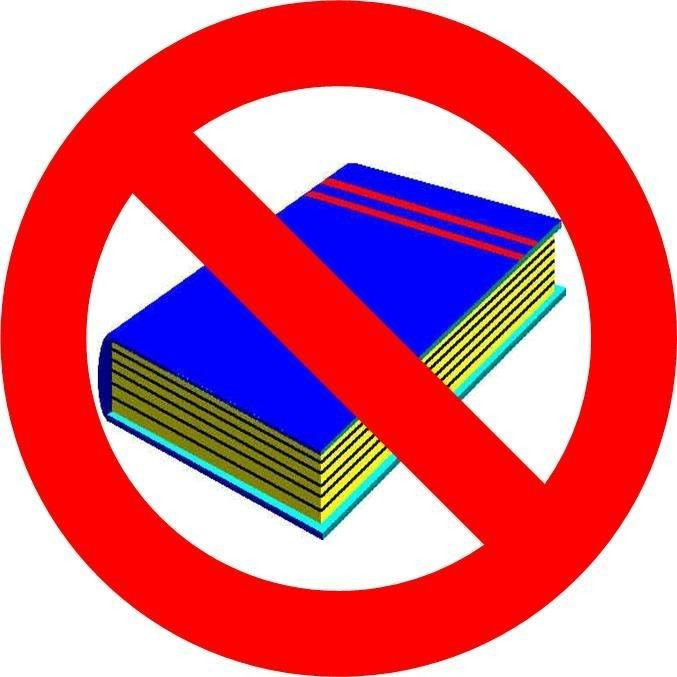 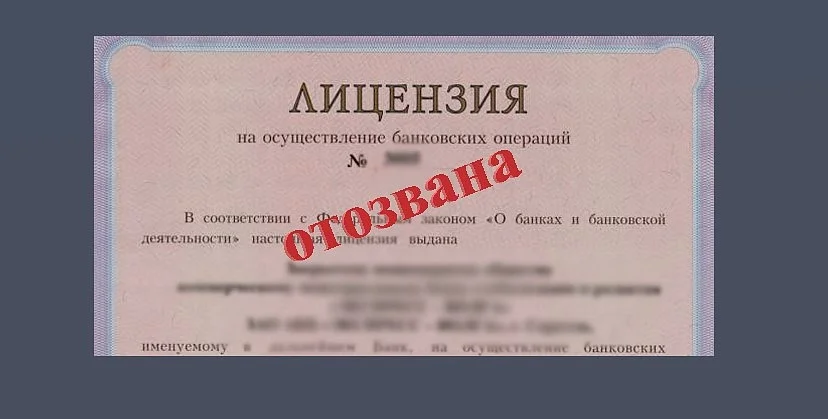 Спасибо за внимание!